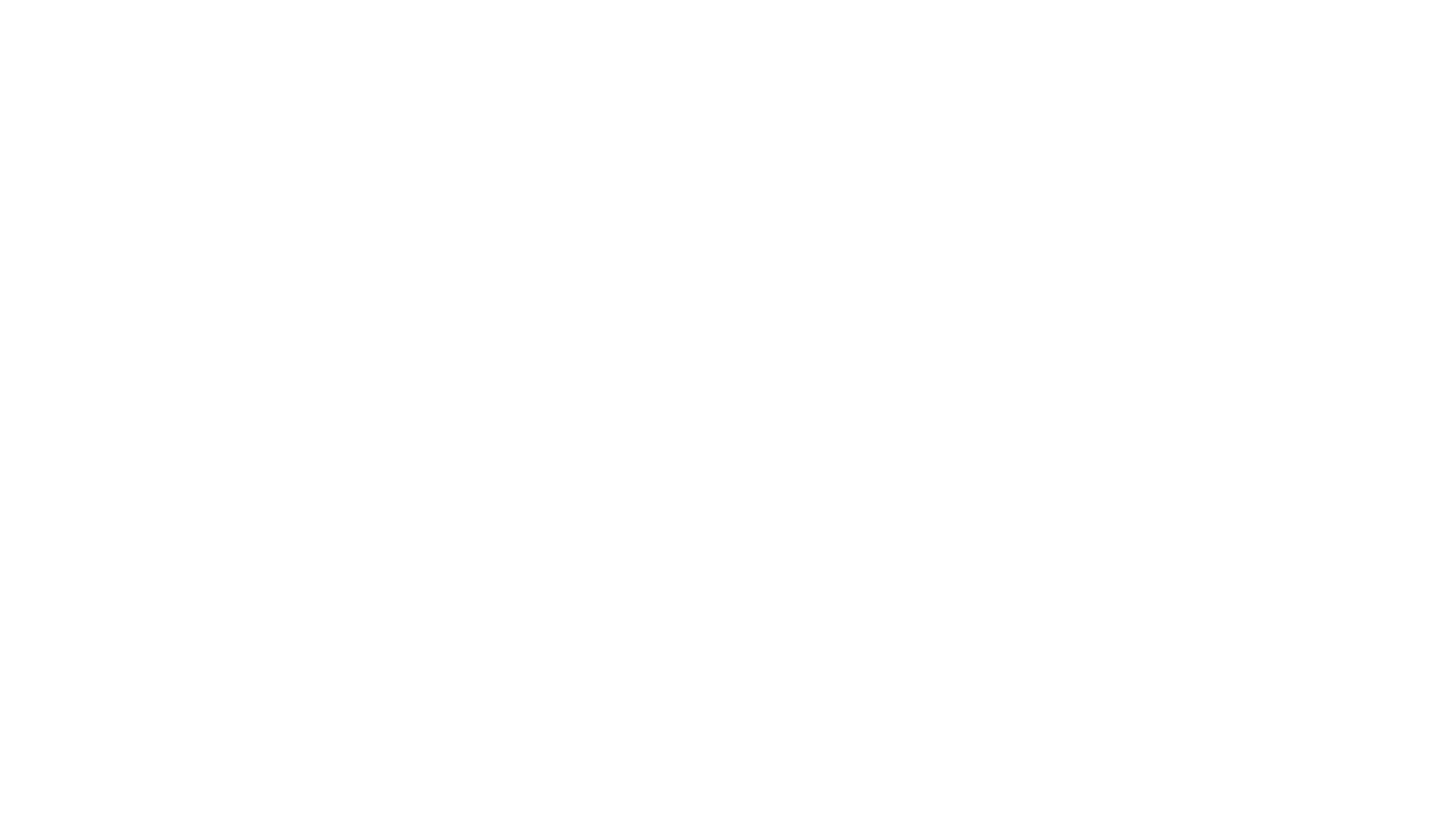 Hemoglobin A1C method validation on the Dimension Vista 500
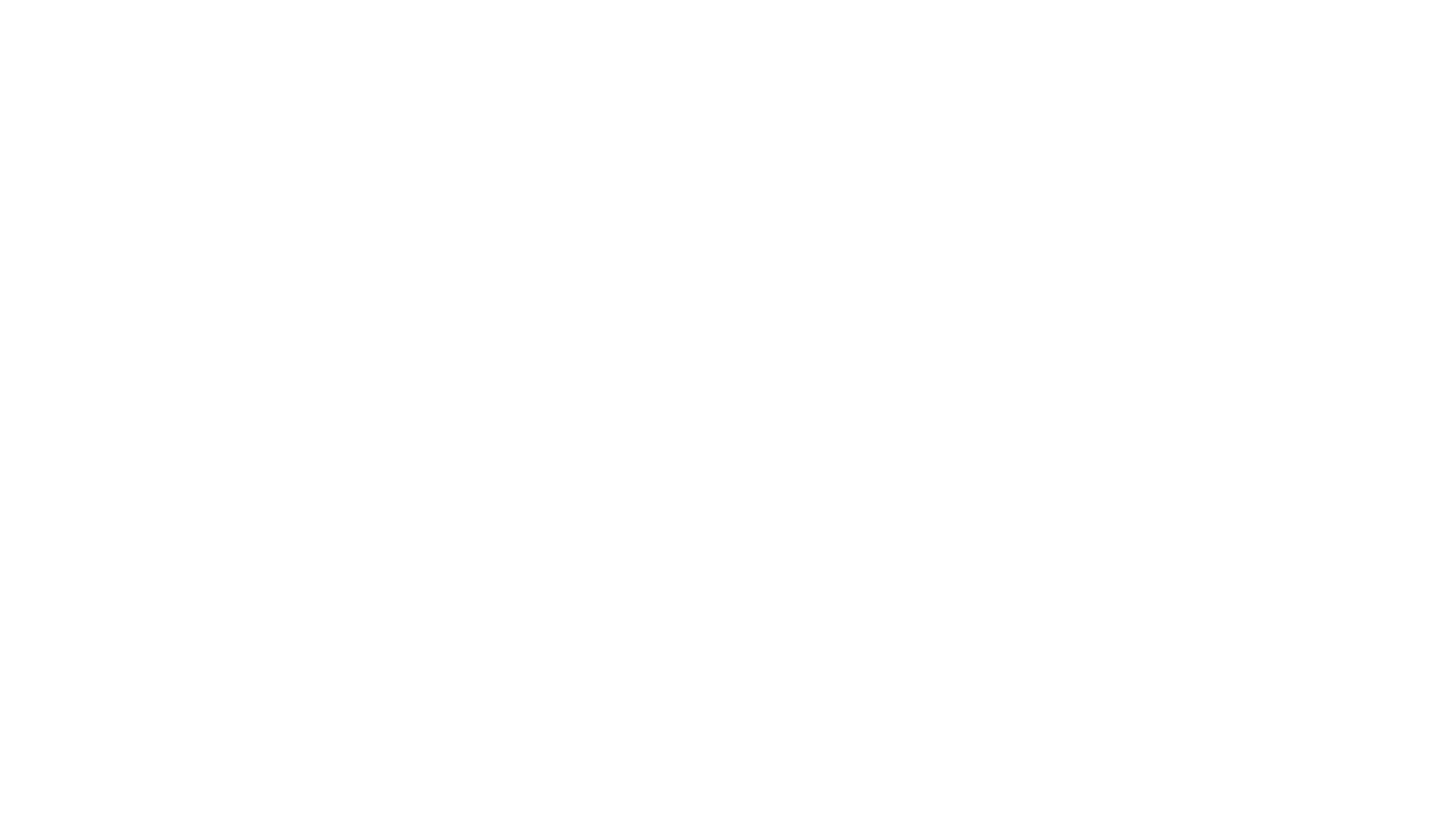 Josh Luoma
MMLS Program 2020
Introduction
The Hemoglobin A1C test is a test that monitors blood sugar levels over a period of 2-3 months. 
Measures the percentage of hemoglobin that is glycated (coated with sugar). 
Used to diagnose Type 1 and Type 2 Diabetes and to monitor blood sugar levels. 
Performed using venous whole blood.
Procedure limitations
The hemoglobin A1C assay has significant interference with fetal hemoglobin.
Should not be used to monitor or diagnose diabetes in patients with these conditions:
Hemoglobinopathies
Anemia from hemolysis or iron deficiency 
Severe chronic hepatic and renal disease
The assay should not be used to diagnose diabetes during pregnancy.
Results will be falsely low during pregnancy or any other condition associated with a recent onset of hyperglycemia.
Objectives
Implement a new Hemoglobin A1C method to be used in the St. Patrick Hospital clinical laboratory.
Perform precision studies, compare the old method with the new method, and report specimen types, stabilities and ranges. 
New method: Same methodology; reagents used have longer stability. 
Run on the Siemens Vista 500.
Materials/Methods
Materials:
Siemens Vista 500 (Validate on one Vista only)
Patient samples with known Hgb A1C levels 
Reagents specific to Hgb A1C test
Stored at 2-8° C. 	
Sealed cartridge well stability: 30 days
Open well stability: 5 days

	
Methods:
Turbidimetric inhibition immunoassay
Measure HbA1c and total Hemoglobin
Proportion of total Hgb that is glycated is calculated and reported
Uses anticoagulated venous whole blood.
Results
Low patient precision







High patient precision
Results
Method Comparison
20 different patients
Ran on both methods using the same analyzer
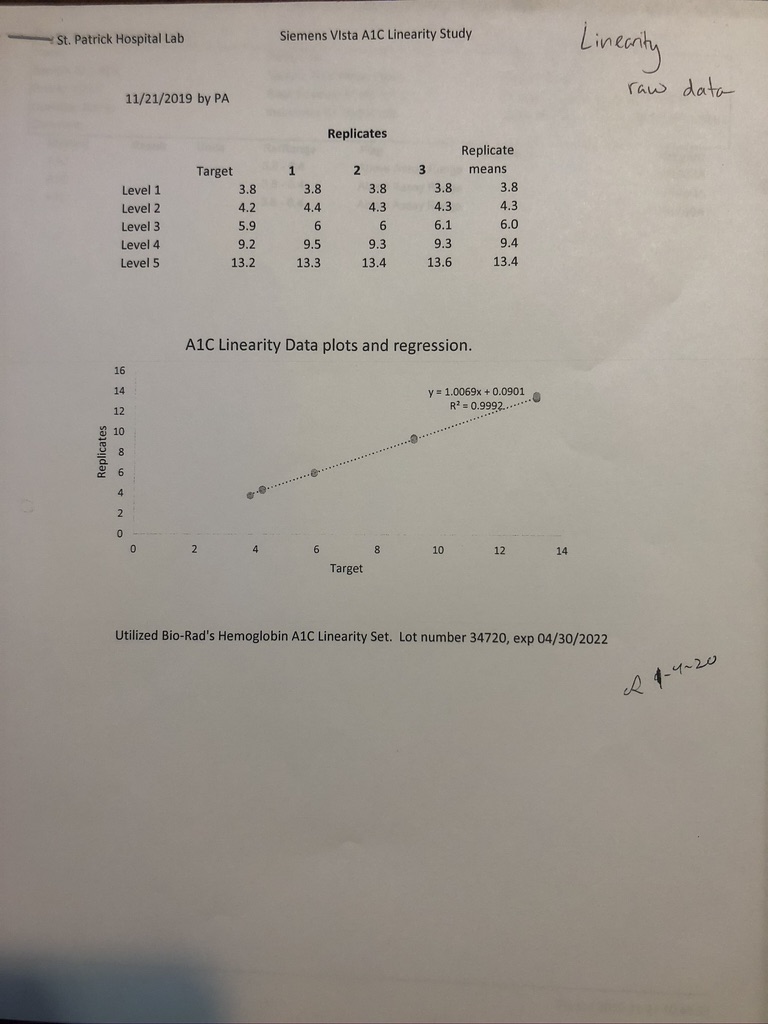 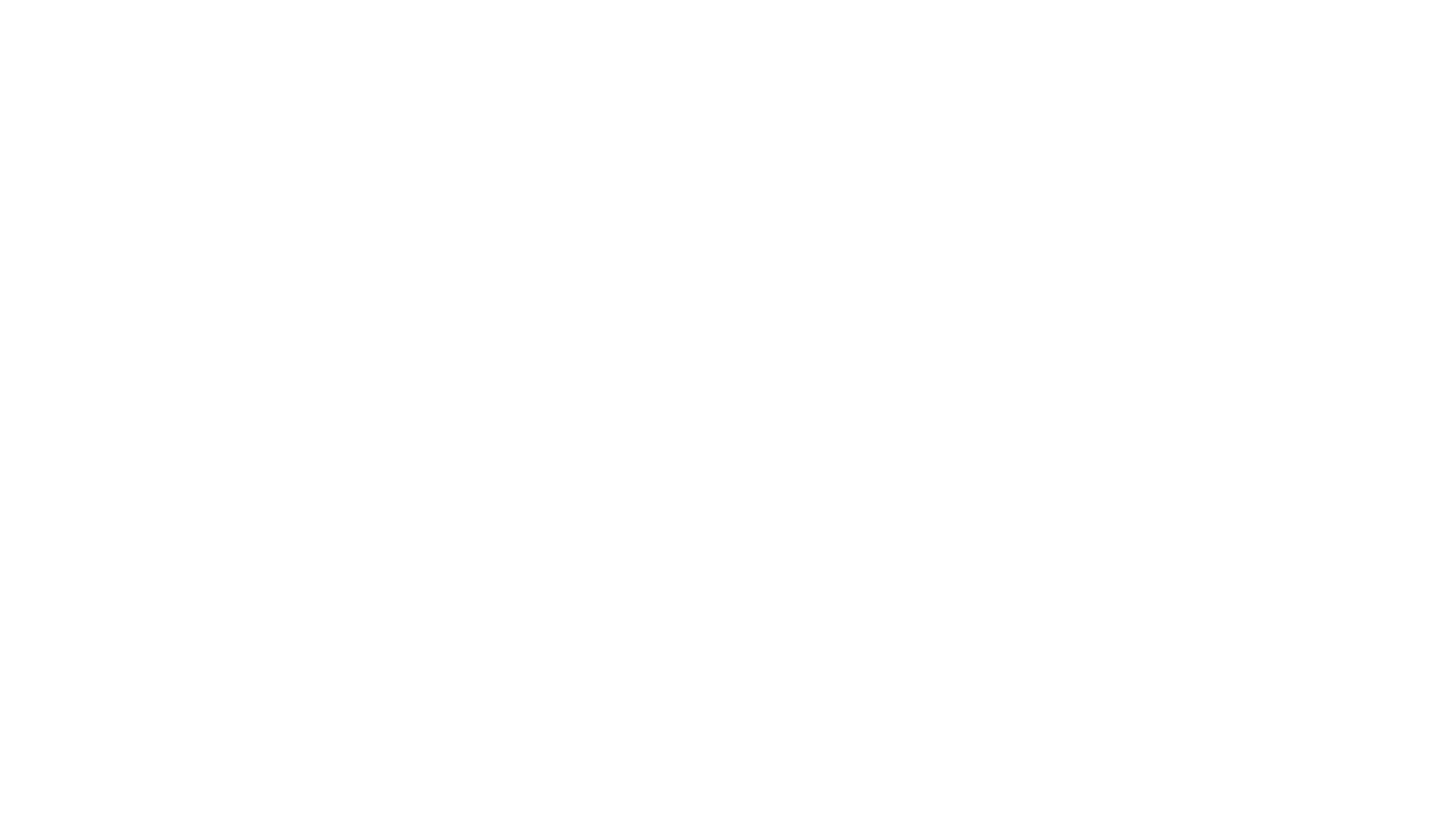 Results
Linearity Study
Conducted to determine reportable Range
Conclusion
Patient precision values showed that the Vista was precise on both high and low levels.
Linearity studies performed determined the reportable range to be 3.8-14%. 
Linear regression line did not deviate from what was expected. 
Method comparison: 
Both methods produced close to the same values when the same patient was used.
The linear regression of the method comparison study was within the acceptance criteria.
Question
The Hemoglobin A1C assay should not be used to diagnose or monitor diabetes in patients with which of the following conditions?
A. Splenomegaly 
B. Diabetes mellitus
C. Sickle cell trait 
D. Bacteremia
References
Siemens Healthcare Diagnostics: Dimension Vista A1C  package insert
“A1C Test.” Mayo Clinic, Mayo Foundation for Medical Education and Research, 18 Dec. 2018, www.mayoclinic.org/tests-procedures/a1c-test/about/pac-20384643.